Input Opbouw van een programma
1-3-2021
Onderwerp van de presentatie
1
Waarom?
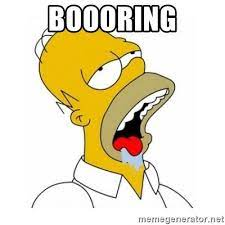 Hoe kan het evenement gevormd worden zodat de gestelde doelstelling wordt bereikt?

Hoe gaan we het evenement invullen? Tijdsduur, moment op de dag, thema, veel of weinig interactie tussen de gasten, beleving, imagenering….. 

Welk programma bieden we de doelgroep zodat er voldoende animo ontstaat? Kies passende activiteiten. 

Uit welke onderdelen is het programma opgebouwd? Gezamenlijke onderdelen, keuzes, hoe groot zijn de tijdsblokken….
2
19-9-2023
Voor het idee:
Gemiddeld kun je de volgende richtlijnen voor de duur van bepaalde programmaonderdelen aanhouden:
ontvangst en registratie: 30 tot 45 minuten (onder meer afhankelijk van de reisafstand die de gasten moeten afleggen om op de locatie te komen)
welkomstwoord of dankwoord: 5 tot 10 minuten
kleine activiteit of workshop; 15 tot 20 minuten 
koffie- en theepauze: 15 tot 30 minuten
lunchpauze: 1 tot 1,5 uur
receptie of borrel: 1 tot 3 uur
aperitief: 0,5 tot 1 uur
zittend diner: 1,5 tot 3 uur
dinerbuffet: 1,5 tot 2,5 uur
feestavond: 3 tot 4 uur
entertainment act of optreden: 10 tot 30 minuten
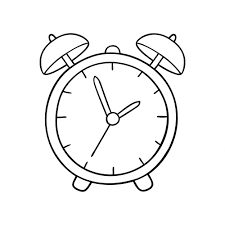 Bron: https://www.events.nl/conceptfase
3
19-9-2023
Wat ook:
ZORG VOOR EEN INTERACTIEF PROGRAMMA
HOUD HET EVENEMENT IN BEWEGING
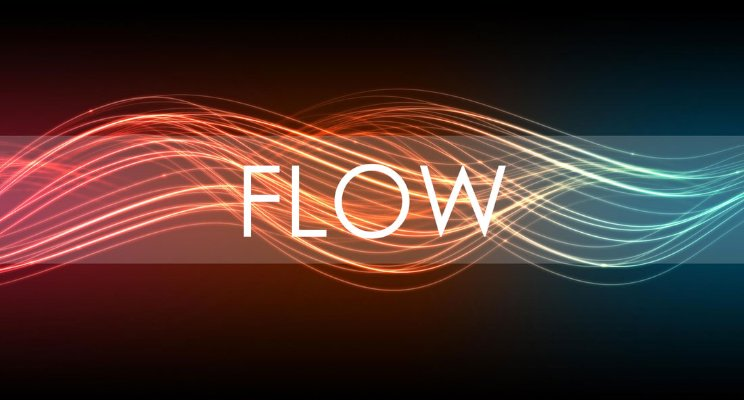 ZET BELEVING VOOROP
Zorg voor je gasten in het kader van een warm ontvangst, een prettig verblijf en een vriendelijk afscheid. Op deze manier zorg je ervoor dat je gasten met een goed gevoel naar huis gaan en graag nog eens terugkomen.
STEEK TIJD IN DE AANKLEDING EN MUZIEKKEUZE
De juiste muziek kan de beleving van je evenement upgraden, maar toch wordt dit vaak vergeten.
4
4-3-2021
Flow?
Concentratie
5
19-9-2023
Opdracht
Ontwerp jullie evenement en maak je eigen keuze uit deze onderdelen: 
- inloop, aanmelden, registeren, naamkaartjes etc. 
- welkomstwoord
- uitleg activiteiten of programma
- de verschillende activiteiten
- pauzes of tussendoor-catering 
- maaltijd
- gezamenlijke activiteiten
- afronding 
- evaluatie met deelnemers/bezoekers
- dankwoord of slotwoord
- ? 


Zet ze ook in een tijdsplanning!
Later gebruiken we dit voor het maken van het definitieve draaiboek van het evenement.
6
19-9-2023
Succes!
7
Onderwerp van de presentatie
19-9-2023